活用編
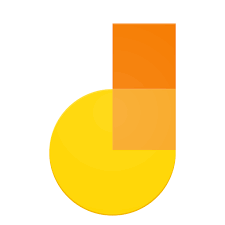 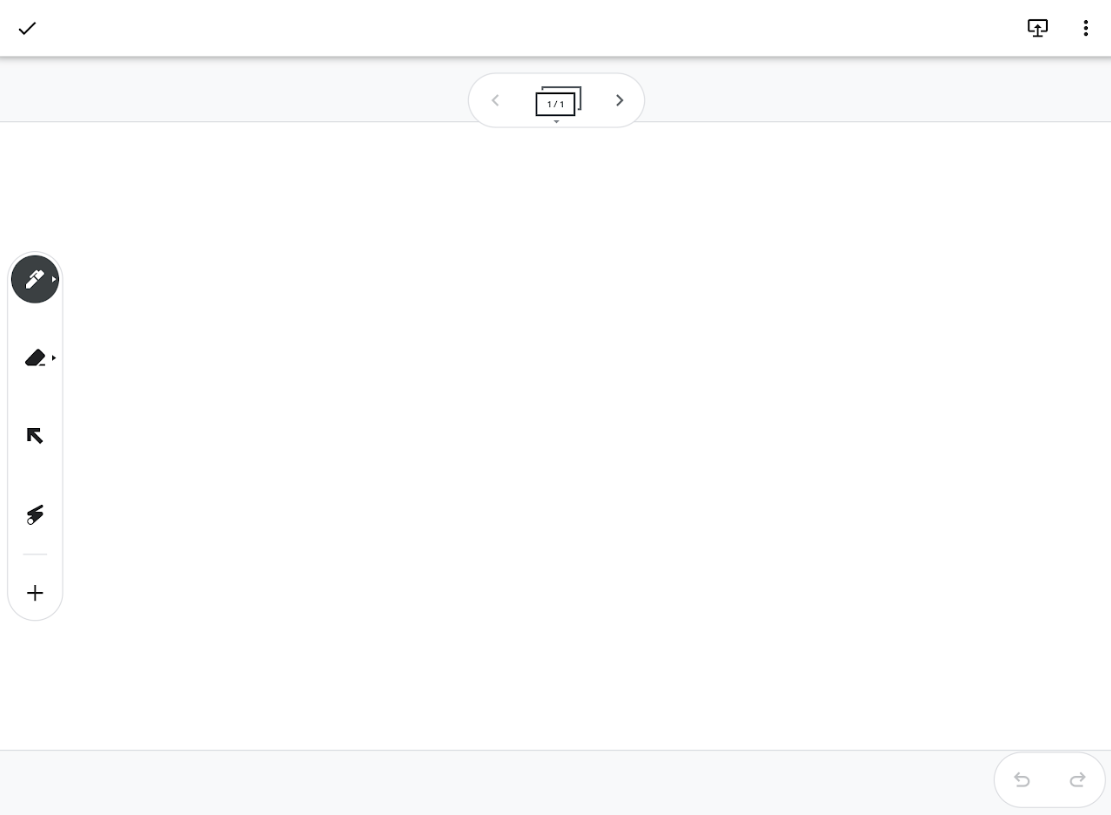 ペン
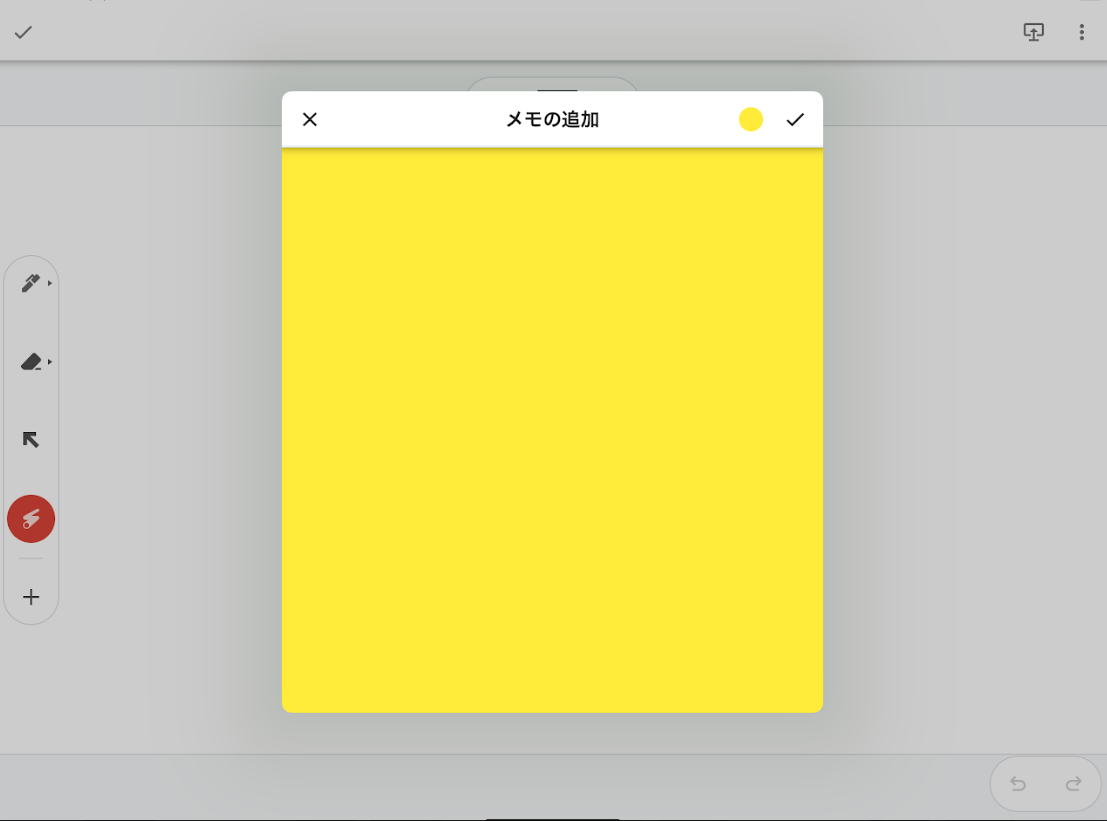 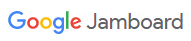 消しゴム
機能拡張
選択・移動
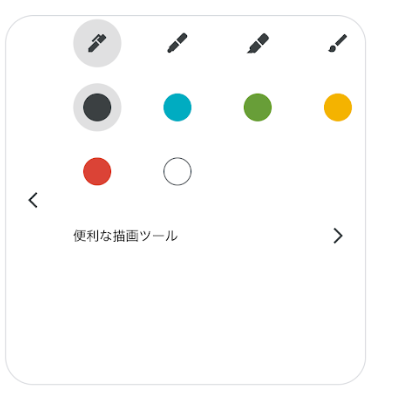 レーザーポインタ
機能拡張
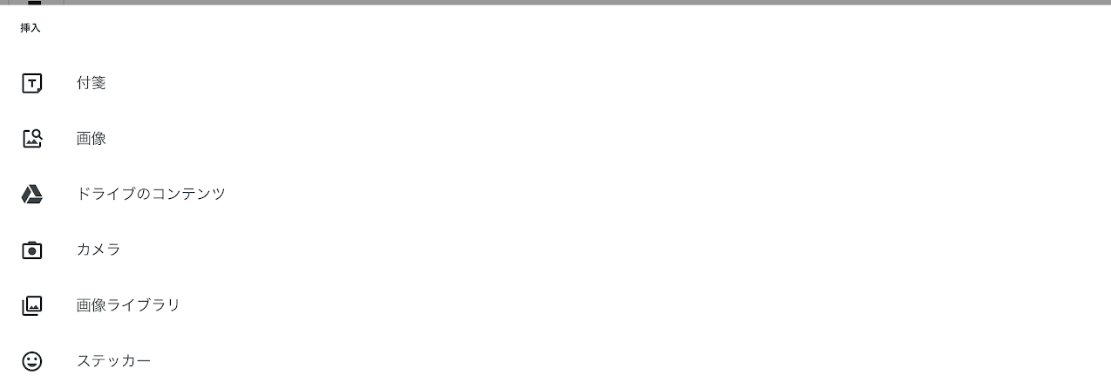 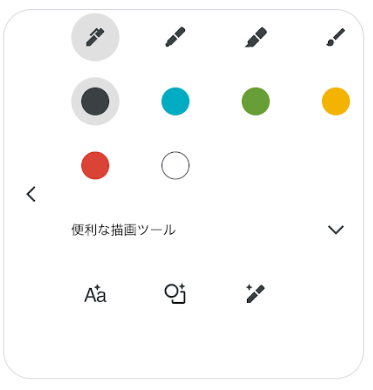 ネットから画像検索
Googleドライブから参照
カメラで撮影
写真データを参照
決まった画像
機能拡張
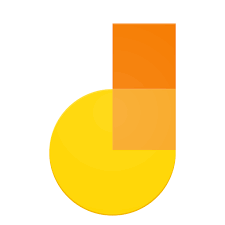 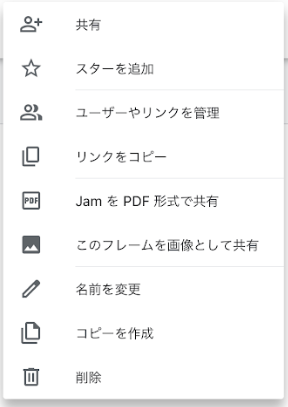 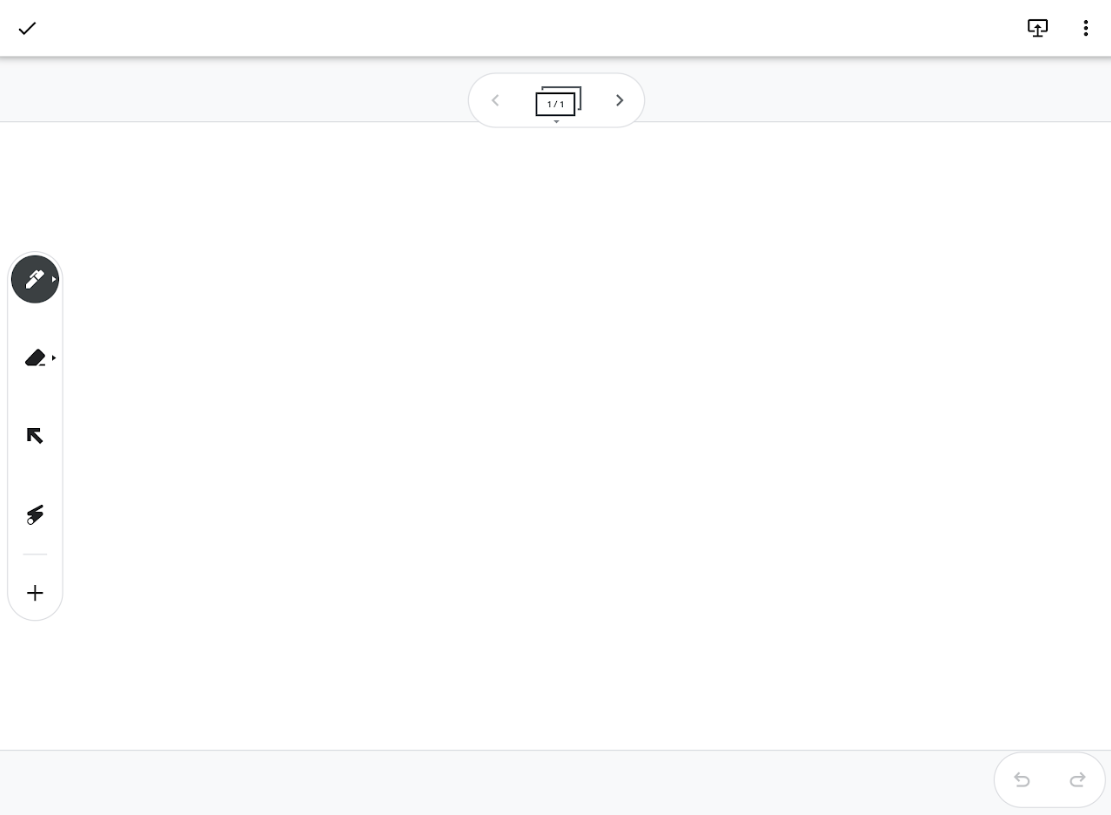 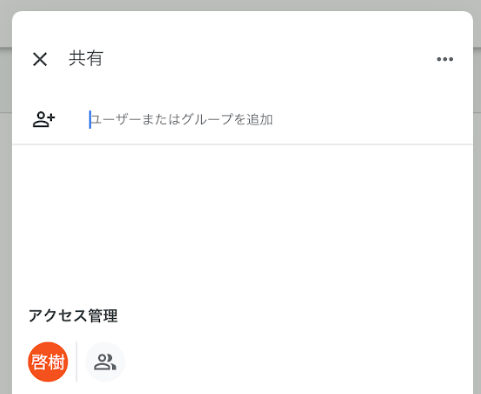 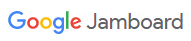 設定編
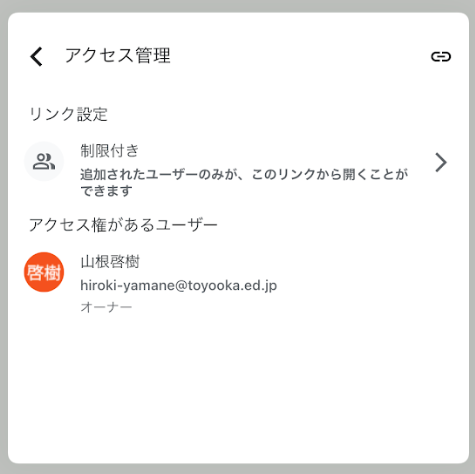 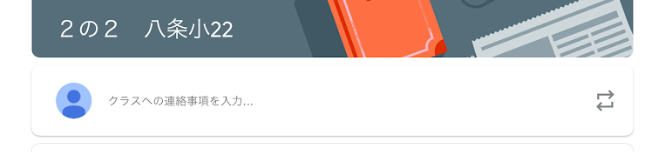 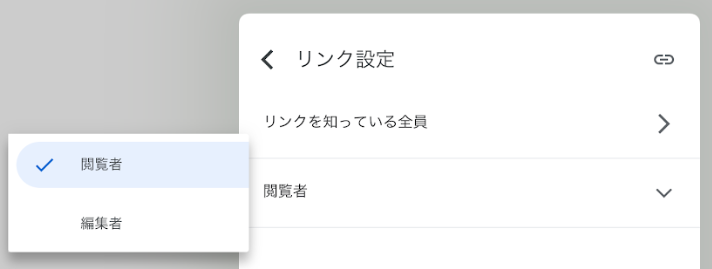 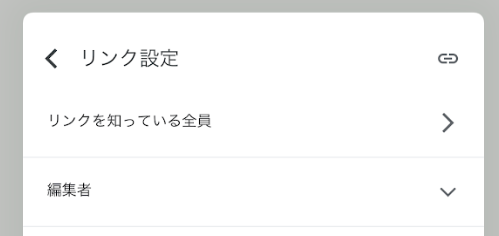 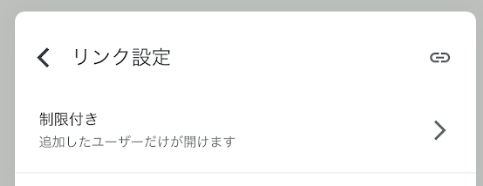 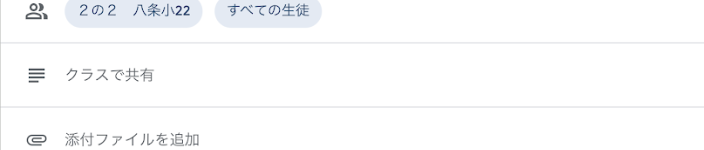 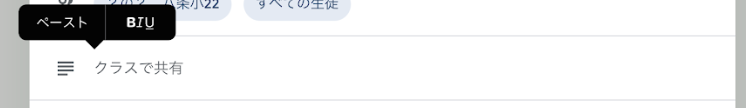 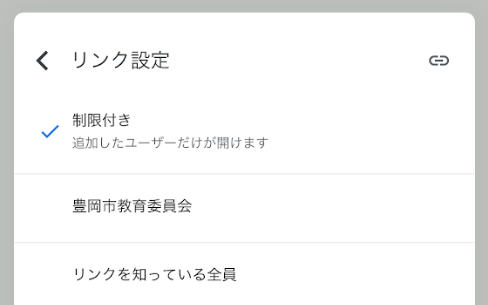 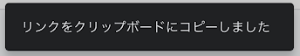 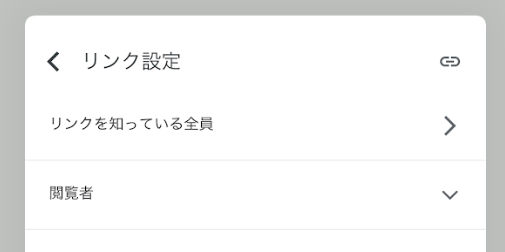 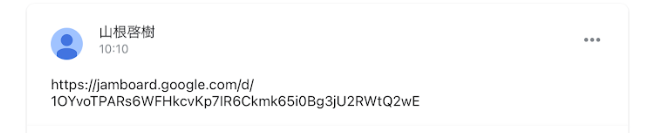 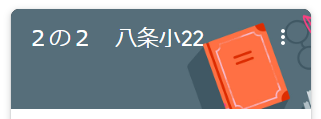